Use of flash glucose-sensing technology for 12 months as a replacement for blood glucose monitoring in insulin-treated type 2 diabetes
Haak T, et al. Diabetes Ther. 2017;8:573–586
Introduction
Management of fluctuating glucose levels is a major focus in the treatment of type 2 diabetes
Evaluations of sensor based glucose monitoring in insulin-treated type 2 diabetes are limited
This study aimed to evaluate the impact of the FreeStyle Libre™ Flash Glucose Monitoring System as a replacement for SMBG in patients with insulin-treated type 2 diabetes
SMBG, self-monitoring of blood glucose
Haak T, et al. Diabetes Ther. 2017;8:573–586
FreeStyle Libre™ Flash Glucose Monitoring System
Factory calibrated sensor
Worn for up to 14 days without any need for calibration
Glucose data are automatically recorded and stored every 15 minutes
Real-time glucose levels can be obtained as often as required by scanning the sensor with the reader
Glucose reports can be generated from the sensor data for review by patients at home or in clinic with healthcare professionals
Haak T, et al. Diabetes Ther. 2017;8:573–586
Study design
A prospective, open-label, randomized controlled study, conducted at 26 European diabetes centres (ClinicalTrials.gov record: NCT02082184)
Continued use of flash sensor-based glucose monitoring in day-to-day glucose management
2x
Flash sensor-based glucose monitoring (intervention group)
Patients with type 2 diabetes; ≥18 years; 
Receiving intensive insulin for ≥ 6 months
HbA1c of 7.5–12.0%; regular glucose testing (≥10/week)
R
SMBG using a standard blood glucose device and glucose diary 
(control group)
1x
6 month open-label, open-access treatment phase
2 week masked period of sensor wear
6 month treatment phase
HbA1c, glycated haemoglobin; R, randomization; SMBG, self-monitoring of blood glucose
Haak T, et al. Diabetes Ther. 2017;8:573–586
Outcomes
After the 6 month treatment phase, intervention group participants continued using the device for a 6 monthopen-access period
The primary outcomes for this phase were changes in sensor-derived glycaemic measures, including:
Number and duration of hypoglycaemic events
Number and duration of hyperglycaemic events
Haak T, et al. Diabetes Ther. 2017;8:573–586
Participants
139 intervention participants completed the treatment phase
A total 224 participants were randomized
125 participants completed theopen-access phase
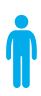 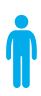 139 (100%) of intervention participants entered the open-access phase
125 completed the open-access phase
149 to the intervention group (sensor-scanning)
14 discontinued study*
75 to the control group (SMBG)
*Reasons for discontinuation:
AEs (n=5), death (n=2), physician decision (n=2), withdrawal by subject (n=2), other (n=3).
SMBG, self-monitoring of blood glucose
Haak T, et al. Diabetes Ther. 2017;8:573–586
Baseline characteristics
BMI, body mass index; HbA1c, glycated haemoglobin; SD, standard deviation
Haak T, et al. Diabetes Ther. 2017;8:573–586
Time in hypoglycaemia
Hours
*
Glucose <3.9 mmol/L
Glucose <3.1 mmol/L
Glucose <2.5 mmol/L
Over 24 hours
Over night
Over 24 hours
Over night
Over 24 hours
Over night
*p<0.05 vs baseline; **p<0.001 vs baseline
Haak T, et al. Diabetes Ther. 2017;8:573–586
Time in hyperglycaemia
Hours
Haak T, et al. Diabetes Ther. 2017;8:573–586
Other secondary endpoints
No change in the time in range* at 12 months
Mean device use was 83.6 ± 13.8% [SD] (6–12 months) and 88.7 ± 9.2% (treatment phase)
Total daily insulin dose was unchanged at day 284, compared with baseline or 6 months post-baseline
*Glucose range = 3.9–10.0 mmol/L; SD, standard deviation; SMBG, self-monitoring of blood glucose
Haak T, et al. Diabetes Ther. 2017;8:573–586
Other secondary endpoints
SD, standard deviation; SMBG, self-monitoring of blood glucose
Haak T, et al. Diabetes Ther. 2017;8:573–586
Adverse events
AEs were reported by 60 (43%) participants
9* serious AEs occurred, none of which were related to the device, study procedure or to hypoglycaemia
5 AEs lead to study discontinuation during the open-access phase
n=2, death (not associated with device or study)
n=3, sensor insertion/site reaction
AEs, adverse events;SAEs, serious adverse events *including 7 serious AEs reported in the 6-month treatment phase 
Haak T, et al. Diabetes Ther. 2017;8:573–586
Conclusion
The use of the FreeStyle LibreTM Flash Glucose Monitoring System over a 12-month period by individuals with type 2 diabetes treated with intensive insulin therapy was associated with significant and sustained reductions in time spent in hypoglycaemia, with no safety concerns
Haak T, et al. Diabetes Ther. 2017;8:573–586